((مصالح ساختمانی))
موضوع : آهک
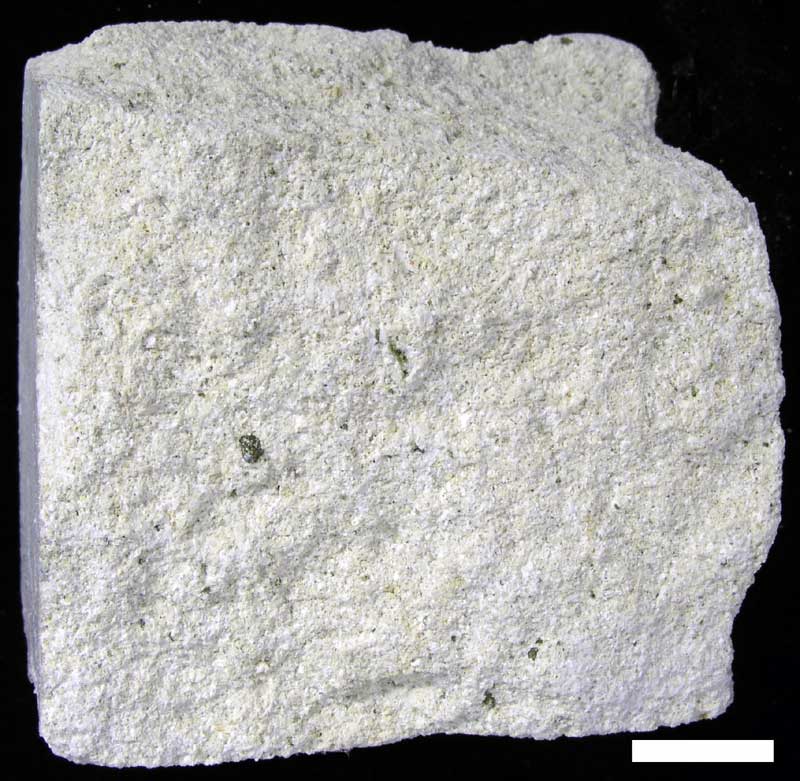 استاد : 
                       مهندس تقوی
دانشجو : 

رضا محتشم 

                    سال 1391
دانشگاه کلیبر
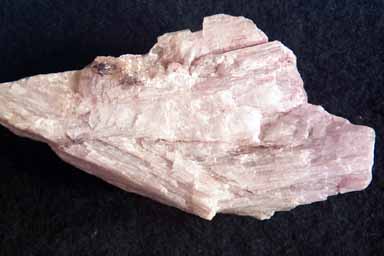 آهک و تاریچه ی آن
آهک از مهمترین مصالح کلسیم دار است که در ساختمان به شکل های گوناگون مورد استفاده قرار میگیرد ممکن است بشر همزمان با پیدایش آتش به آهک دسترسی پیدا کرده باشد بدین طریق که انسان های اولیه از سنگ آهک برای ساختن اجاق های خود استفاده میکردن و این سنگ در مجاورت آتش پخته شده و در اثر بارندگی شکفته شده و هیدراته گشته و موجب بهم چسبیدن قطعات سنگی مجاور خود گردیده است.مصرف آهک در جهان مخصوصا در ایران سابقه ی چند هزار ساله دارد و در ساختمان های که از عهد باستان و دوران قبل از اسلام در ایران بجا مانده ،مصرف آهک را نشان میدهد.
در ساختمان دیوار چین که به 300سال قبل از میلاد مسیح مربوط است آهک به کار رفته است .
سنگ آهک
سنک آهک یا کربنات کلسیم ،سنگی است ته نشستی که بطور وفور در طبیعت یافت میشود سنگ آهک اگر خالص باشد رنگ آن سفید است و اگر با مواد دیگر همراه باشد به رنگ های مختلف دیده میشود مثلاً:
با اکسیدهای مختلف آهن به رنگ قهوه ای یا زرد و یا سرخ در می آید.
سنک آهک کم مایه و پر مایه
اگر معدنی از سنگ آهک دارای 90% سنگ آهک باشد به آن معدن پر مایه و اگر کمتر از 75% باشد به آن معدن کم مایه می گویند.همه نوع سنگ آهکی قابل مصرف نیست فقط سنگ های آهکی ته نشستی دریاها به مصرف آهک پزی می رسند.
آهک پزی
آهک پزی یعنی خارج کردن co2 از سنگ آهک که این کار بوسیله حرارت دادن به سنگ آهک انجام میشود.
مصرف آهک
برای اینکه بتوانیم آهک را بعنوان یک چسب ساختمانی به مصرف برسانیم باید آن را بصورت هیدرات کلسیم در بیاوریم، آهک زنده میل ترکیب شدیدی با آب دارد.در موقعی که میخواهیم آهک را در مجاورت آب قرار دهیم تا هیدرات کلسیم به دست آید باید طوری عمل نمایم تا کلیه ذرات آهک در مجاورت آب قرار گیرد بطوری که کوچکترین ذره ای از آهک زنده باقی نماند .
کاربرد آهک
در صنعت ساختمان سازی مصالح کلسیم دار مخصوصا کربنات های کلسیم که سنگ های آهکی جزو آنهاست بصورت های گوناگون مصرف میشود:
1_سنگ های ساختمانی مانند سنگ های تراورتن و مرمر و...
2_در راه سازی برای افزایش تحمل فشاری و کشش خاک مخصوصا در قشرهای پایین راه سازی برای تحکیم بخشیدن به آن و همچنین جلوگیری از هجوم رویدن گیاهان به دامنه راه و باندهای فرودگاه
3_در صنعت سیمان پزی هم مصرف آهک دارای نقش اساسی و مهم میباشد.
4_آهک در صنعت چینی سازی،شیشه سازی،ذوب آهن و در صنایع غذای در تصفیه قند و... مصرف میشود.
سخت شدن آهک
ملات آهک، ملاتی است هوائی یعنی برای سخت شدن احتیاج به هوا دارد بدین طریق که هیدرات کلسیم در
مجاورت آب وهوا،هوا راگرفته ودوباره به سنگ آهک تبدیل میشود.
ملاتهای آبی
ملاتهای آبی، ملاتهای هستند که برای سخت شدن احتیاج به هوا ندارند ودر زیر آب نیز میتوانند سخت شوند وبرای اینکار باید دارای خصوصیات زیر باشند:
1-زودگیرباشند وزمان گرفتن وسخت شدن آنها حداکثر از دو ساعت تجاوز نکند.
2-آب در آن نفوذ نکند زیراباعث متلاشی شدن ملات می گردد.
3-اگر این ملات ها در آبها ی دریا و یا اصولاً در آبهایی که دارای نمک هستند مصرف شوند باید در مقابل سولفات ها و کربنات ها واکنش نشان نداده از این نمک ها آسیب نبیند.
آهک آبی
اگر سنگ آهک با خاک رس یا سیلیس همراه باشد وآنرا به کوره برده وتا  مرز عرق کردن حرارت بدهند، آنگاه آنرا آسیاب نمایند آهک آبی بدست می آید هرقدرمقدار خاک رس درآن بیشترباشدملات بدست آمده ازاین آهک مرغوبتر میباشد وآب در آن نفوذ نمی کند وزودتر سخت می شود.
شفته آهکی
اگر 200تا250کیلو گرم آهک شکفته را در یک متر مکعب مخلوط شن وماسه وخاک داخل کرده وبا آب
مخلوط نمائیم به ملات بدست آمده شفته آهکی گویند.این شفته بعد از 24تا48ساعت خود را گرفته وبعد از یک ماه قابل بار گذاری است ومقاومت بالای دارد.
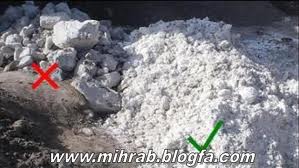 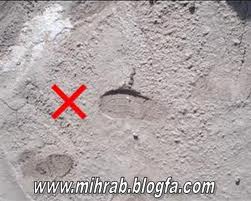 خواص شفته آهک
1-شفته آهک یکی از ارزانترین ملاتها میباشد.
2-تهیه آهک احتیاج به کارخانه مفصل ندارد.
3-شفته آهکی بعد از یک هفته میتواند حدود 5کیلو گرم برسانتمترمربع را تحمل کند.
4-نسبت به بتن دیر گیرتر می باشد.
5-آب درآن به نسبت خیلی کم نفوذ می کند در نتیجه کمتر در خطر یخ بندان قرار دارد.
6-هیچ گیاهی در آن نمیروید.
7-مقاوم است بطوری که بعد از چند سال باید با قلم چکش ویا کمپرسورآن را تخریب کرد.
8-آهک لایه های قیروگونی را هم می پوساند.
9-مصرف شفته آهکی در مناطق مرطوب پیشنهاد نمی شود.
ساروج
ساروج ملاتی است که از مخلوط کردن آهک خاک رس داروخاکستربدست می آید ساروج را از زمانهای 
قدیم در ایران می شناختند وقبل از تولید سیمان در ایران از آن در امر ساختمان سازی بعنوان ملات استفاده مینمودند و برای آب بندی مخازن آب و آب انباری های عمومی مورد مصرف قرار می گرفت. هنوز هم بقایای آب انباری های قدیمی که بدنه آن با ساروج اندود شده است در تهران فراوان است.
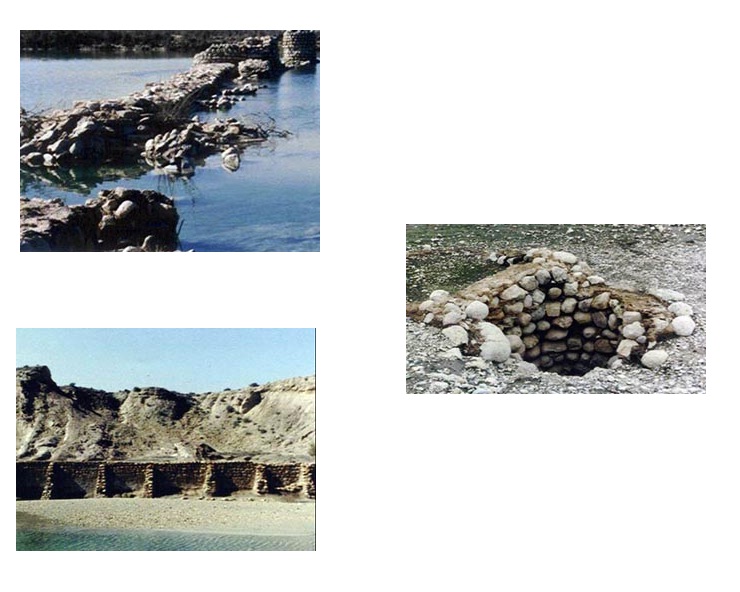 معایب آهک
در ساختمان های امروزی از آهک استفاده نمی شود چون باعث پوسیدگی لوله ها وقطعات آهنی در ساختمان می شود.آهک امروز جای خود را به سیمان وگچ و...داده است.